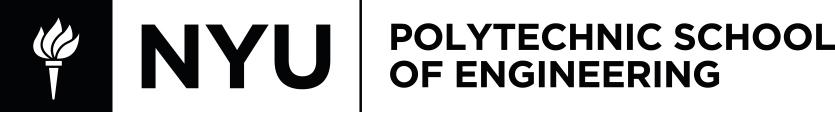 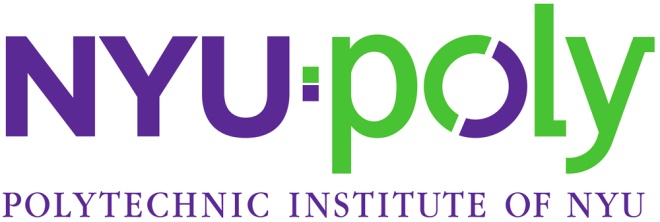 Software for Engineers
EG1003: Introduction to Engineering and Design
[Speaker Notes: L.Mexhitaj 2009]
Overview
Objectives
Materials
Background
Procedure
Report
Closing
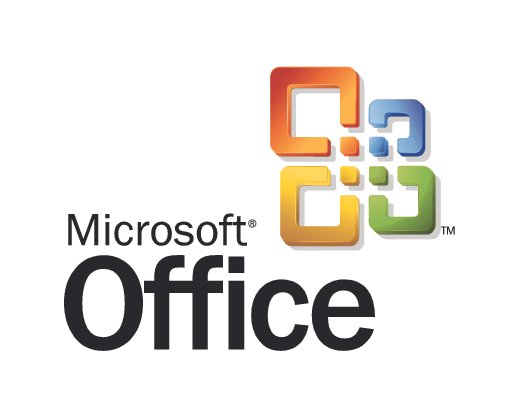 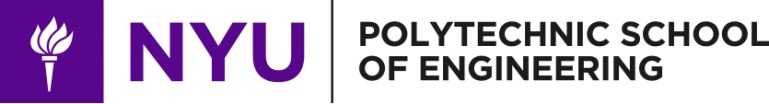 Objectives
Familiarization with relevant software

Explore Microsoft software tools
Word
Excel
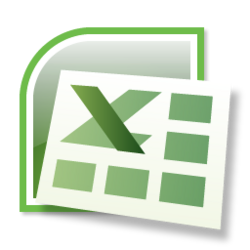 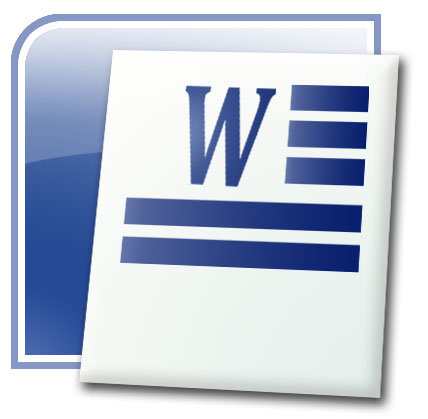 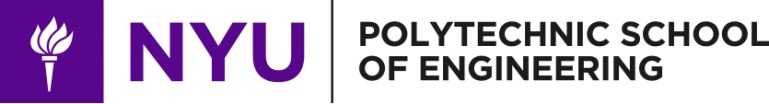 Software Tasks
Microsoft Word
Copy generic document
Personalize copied version
Record information
Microsoft Excel
Replicate table of values
Create computed values column
Plot graph based on tabulated data
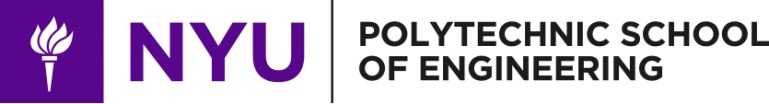 Materials
Computer equipped with:
MS Word
MS Excel
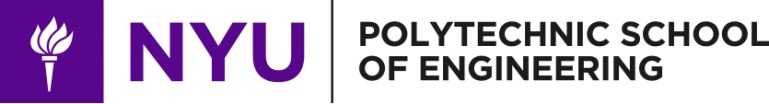 Background Information:Microsoft Office Software
Word
For lab reports, proposals, documents
Excel
For tables, charts/graphs, data analysis
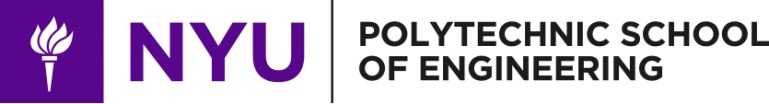 Example: MS Word
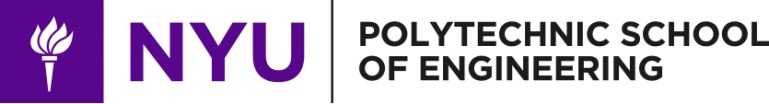 Example: MS Excel
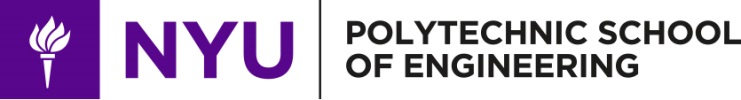 Procedure: MS Word
Copy generic document 
Information includes name, address, schedule, etc.
Manual has exact specifications
Edit document to include your information
Save original and updated files for submittal and presentation
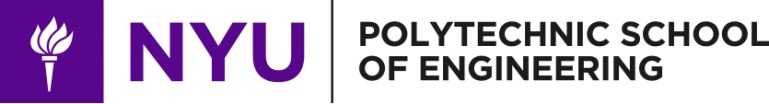 Procedure: MS Word Documents
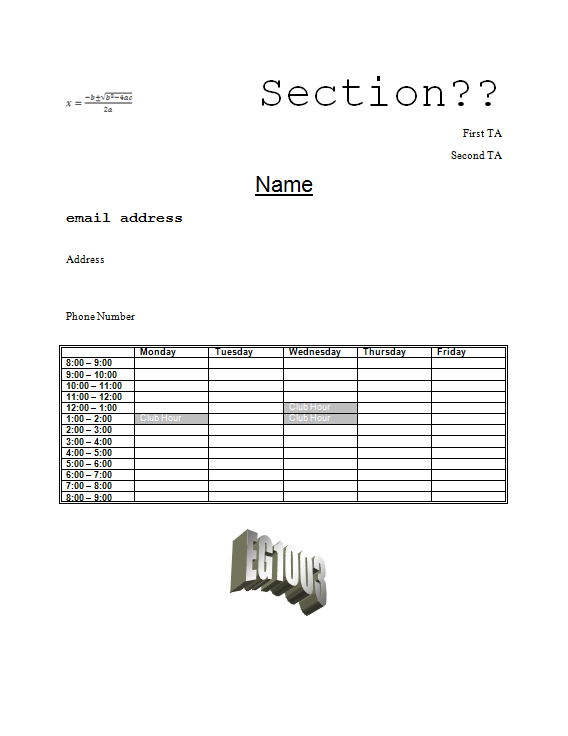 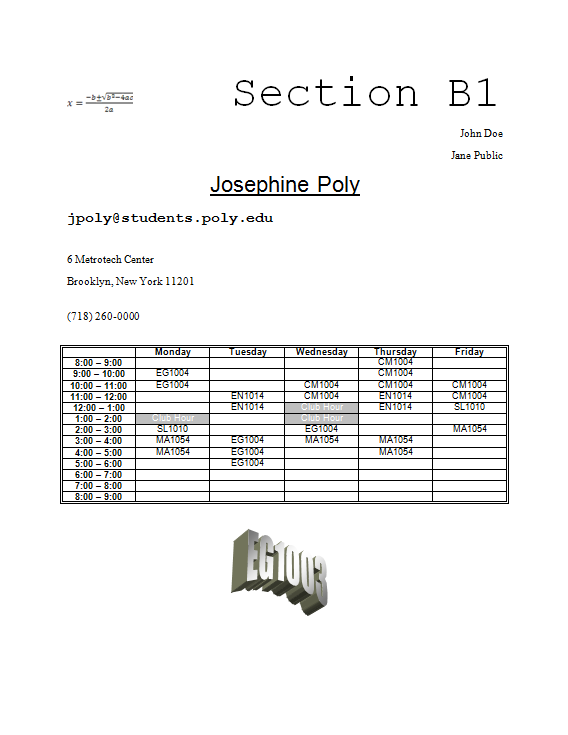 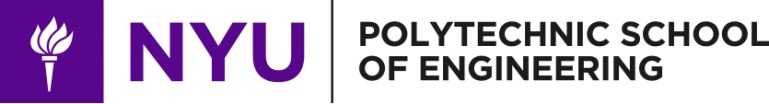 Procedure: MS Excel
Create 2 tables based on Charles’ Law
Temperature data values are provided by TAs
Using Charles’ Law, calculate volumes at specified temperatures
Plot volume vs. temperature based on generated tables
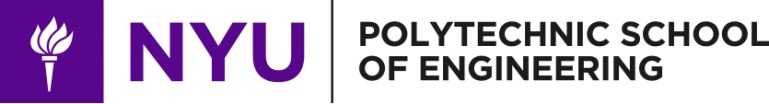 Assignment: Written Report
Independent report (one report per student)
Standard lab report submission 
Submit online (eg.poly.edu) before midnight of day of Lab #2
One Word Document Containing:
Title Page (MS Word: name, partner, lab title, etc.)
Generic Schedule
Personalized Schedule
Mousetrap competition report
Excel File: Two tables & graph
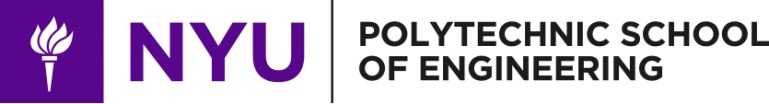 Closing
Each team member must use software
Submit all work electronically by 11:59pm before Lab #2
Work together with your partner
TA is always available for assistance
Mousetrap Car Competition 
Following MS Office Exercise
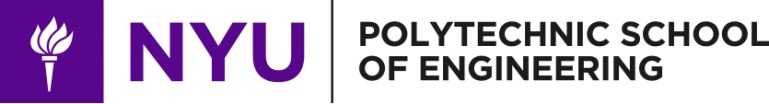